TP-02Configuration Matérielledes A.P.I.
Dans le TP_01, vous avez crée un programme en langage CONT à l‘aide de fonctions binaires: ET, OU et la bascule RS.
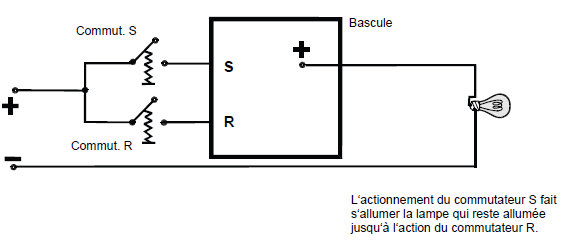 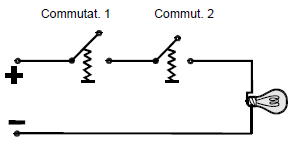 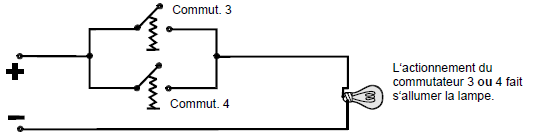 1. Programmation Symbolique
Vous allez affecter dans la table des mnémoniques des noms symboliques à toutes les adresses absolues que vous voulez appeler dans le programme ainsi que le type de données,
Par exemple pour l‘entrée E0.1 le mnémonique Commutateur 1. Ces noms valent pour toutes les sections du programme.
C‘est pourquoi on les appelle des variables globales.
Travailler avec l’éditeur de mnémonique
Pour insérer une table de mnémonique, naviguez
dans la fenêtre de projet « TP-01" jusqu‘au
Programme S7 (1) et cliquez sur Insertion>Table des mnémoniques.
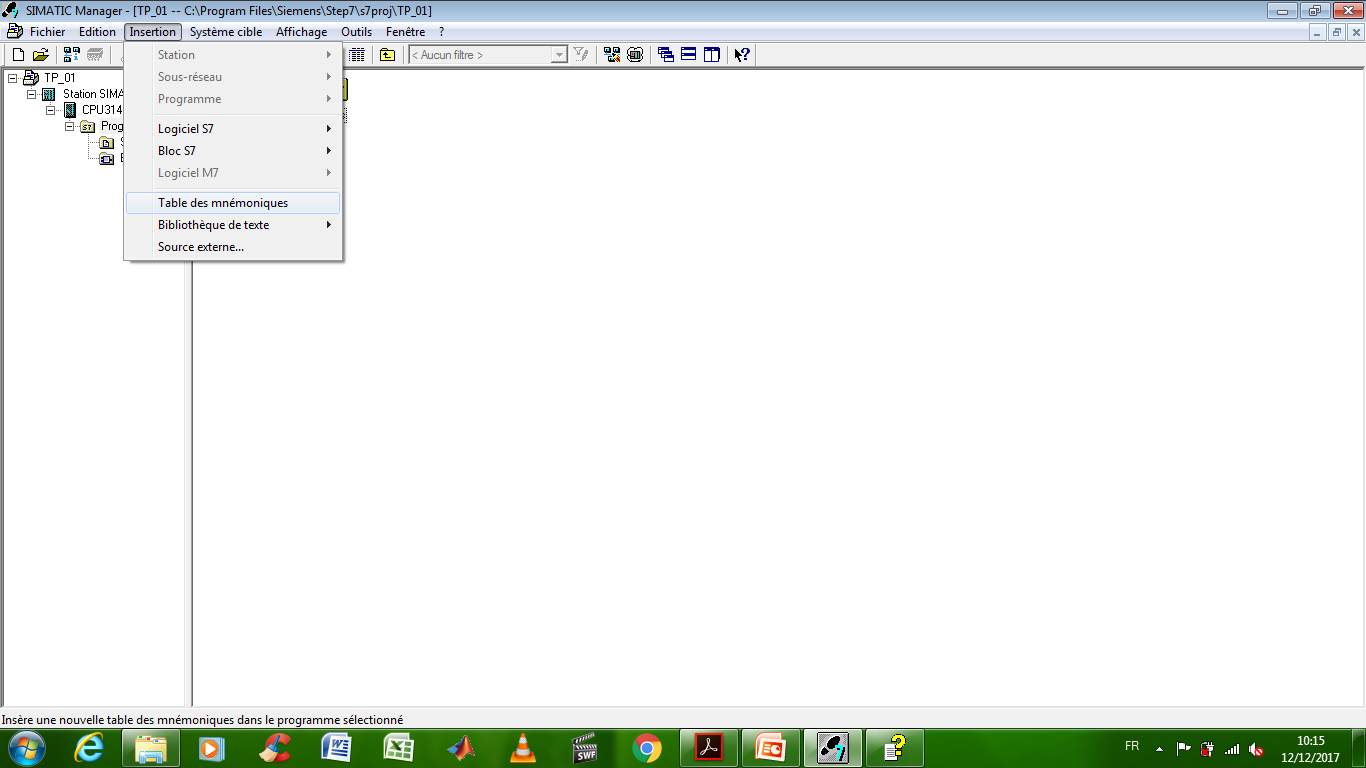 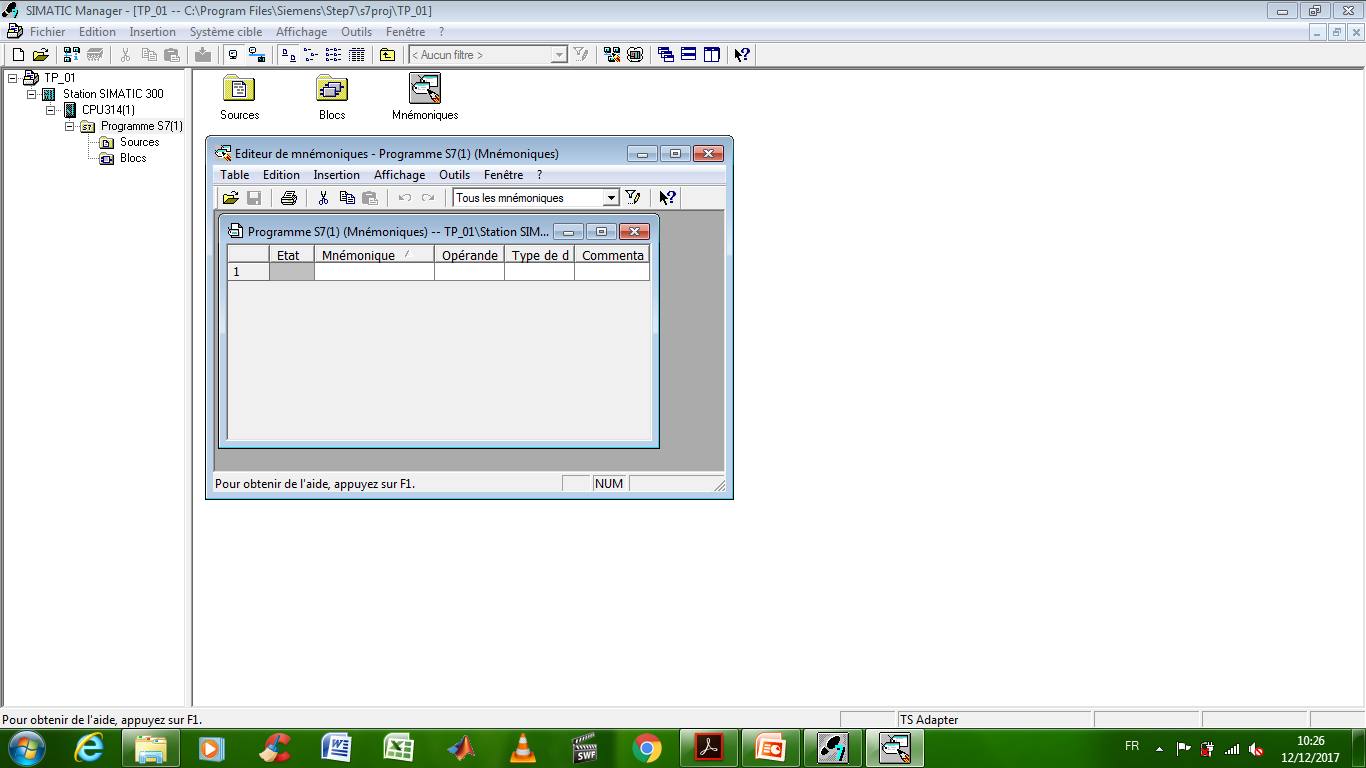 Ouvrez l'objet "Mnémoniques",  en cliquant deux fois dessus.
Dans la fenêtre qui s'ouvre, vous pouvez éditer la table des mnémoniques.
Cliquez sur la ligne 1 et écrivez "Programme principal", Entrez dans la ligne 2 "Commutateur 1" et "E 0.1"  et toutes les autres variables définies au TP-01.Le type de données s‘inscrit automatiquement dans la colonne du type.
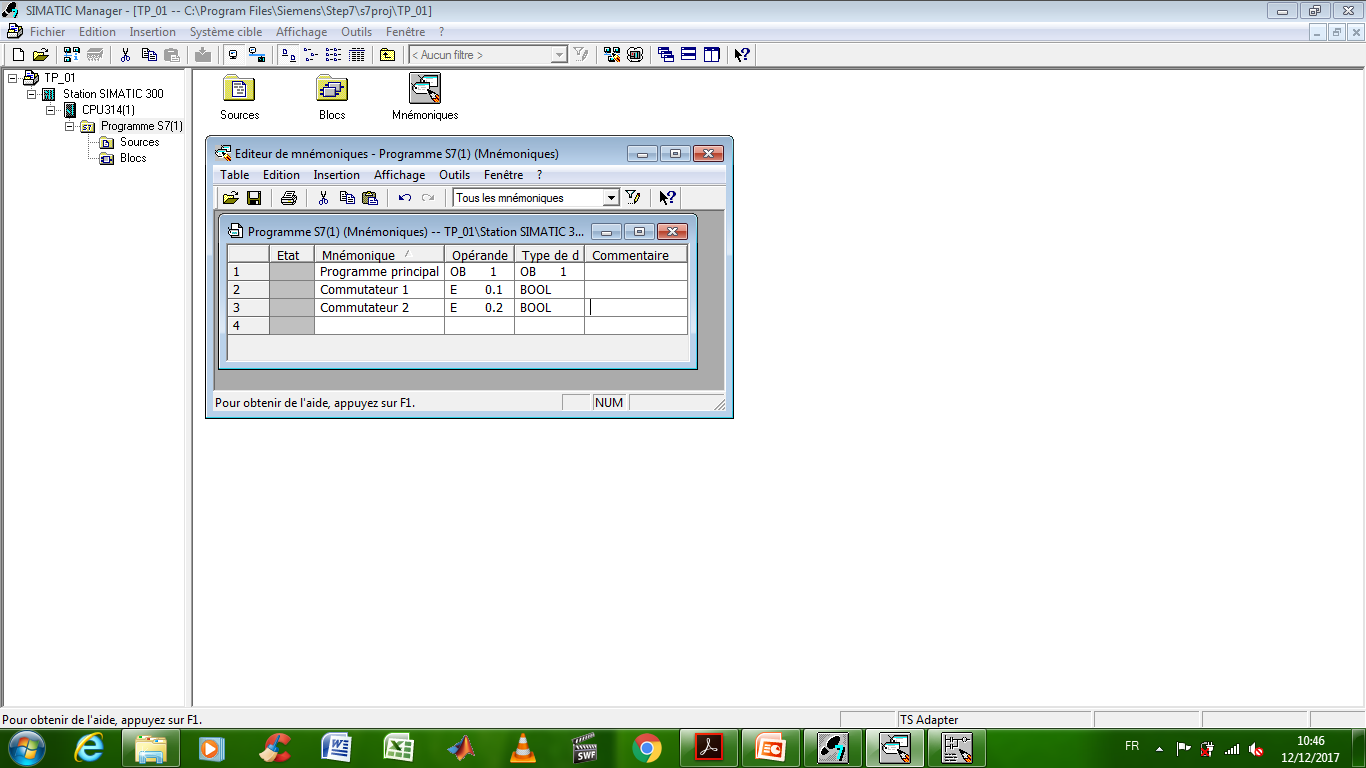 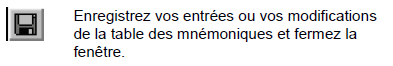 Le projet Exemple «ZFr01_05_STEP7__CONT_1-9 » contient beaucoup de noms, vous pouvez copier la table des mnémoniques dans votre TP.
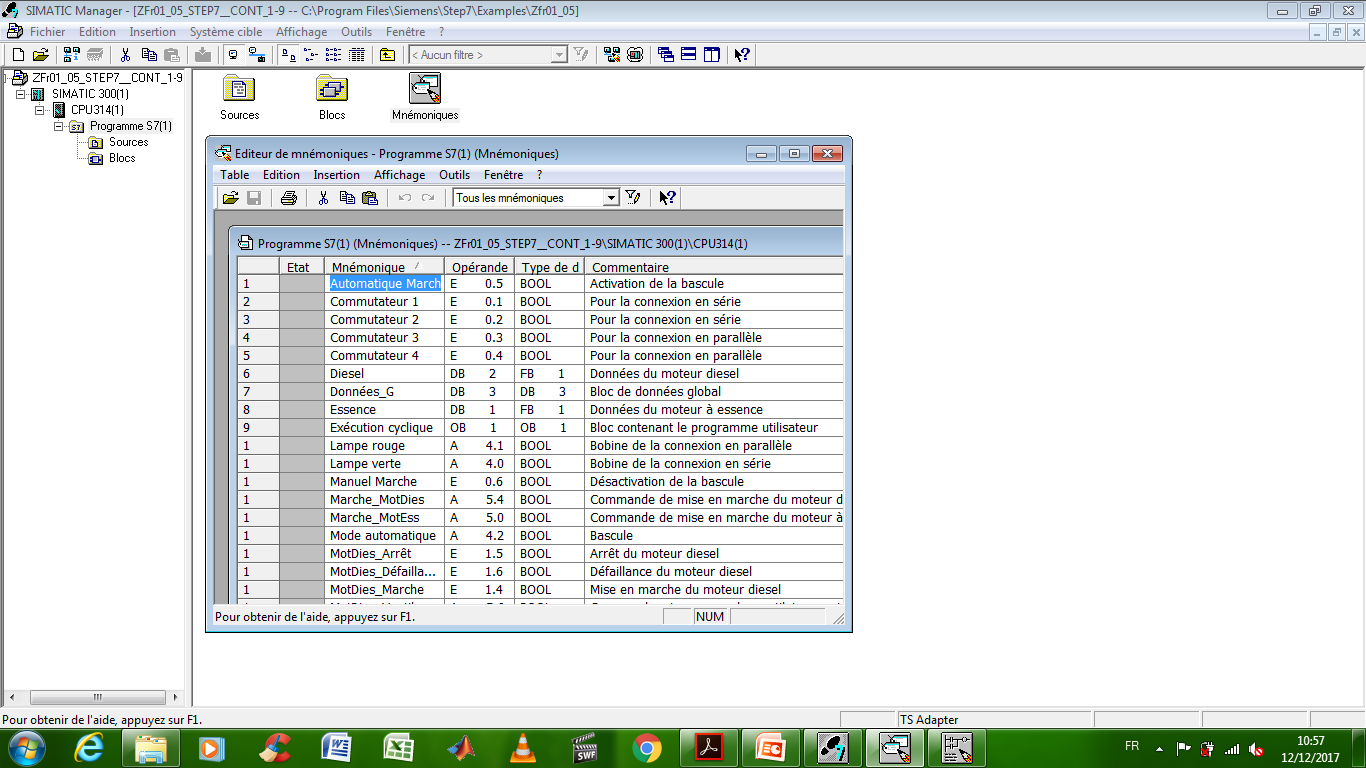 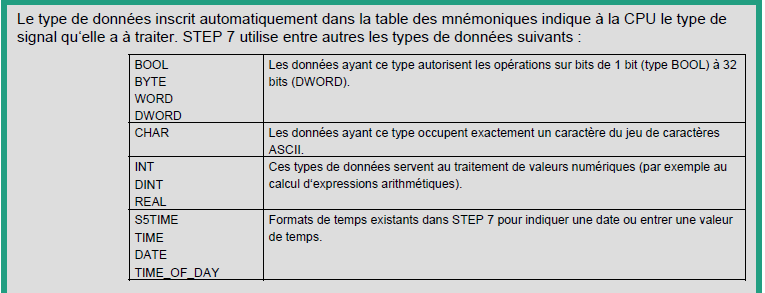 Une fois terminé, votre programme source CONT aura l’allure suivante.
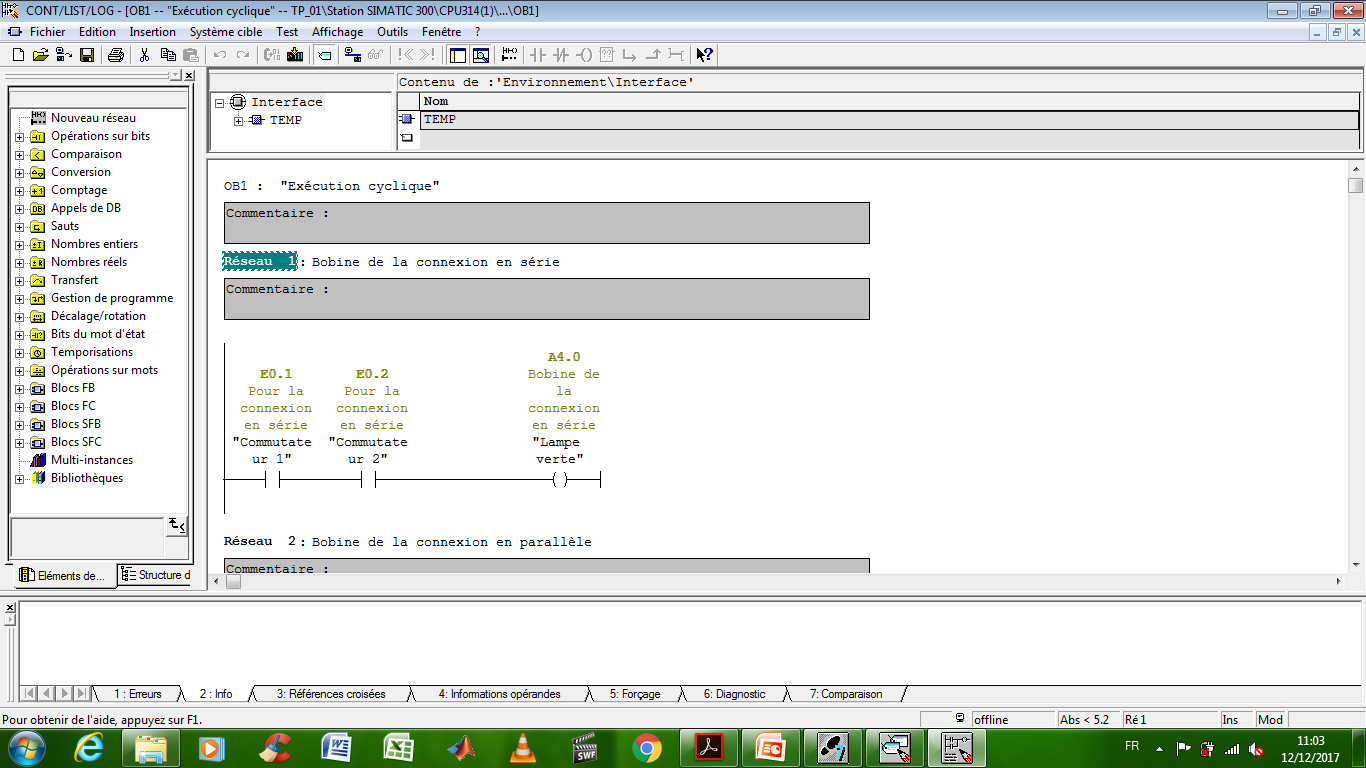 2. Configuration matérielle
Pour pouvoir configurer le matériel, vous devez avoir au préalable créé un projet avec une station  SIMATIC ou un PC. La structure du projet créé à l‘aide de l‘Assistant de STEP 7 vu précédemment (TP-01) remplit toutes ces conditions.
Vous configurez le matériel avec STEP 7. Ces données de configuration sont ensuite chargées dans le système d‘automatisation.
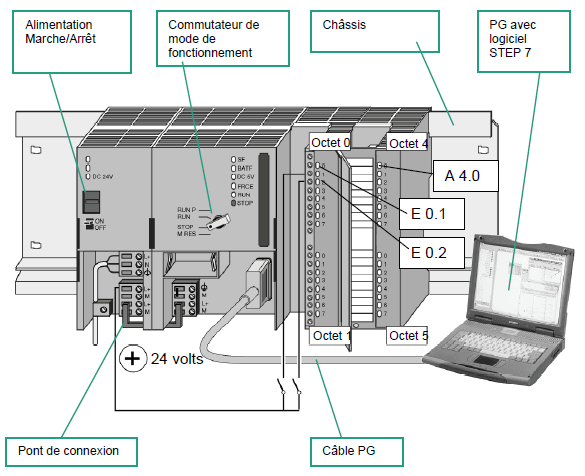 Le point de départ de la configuration est toujours SIMATIC Manager avec le projet "TP-02"  ouvert.
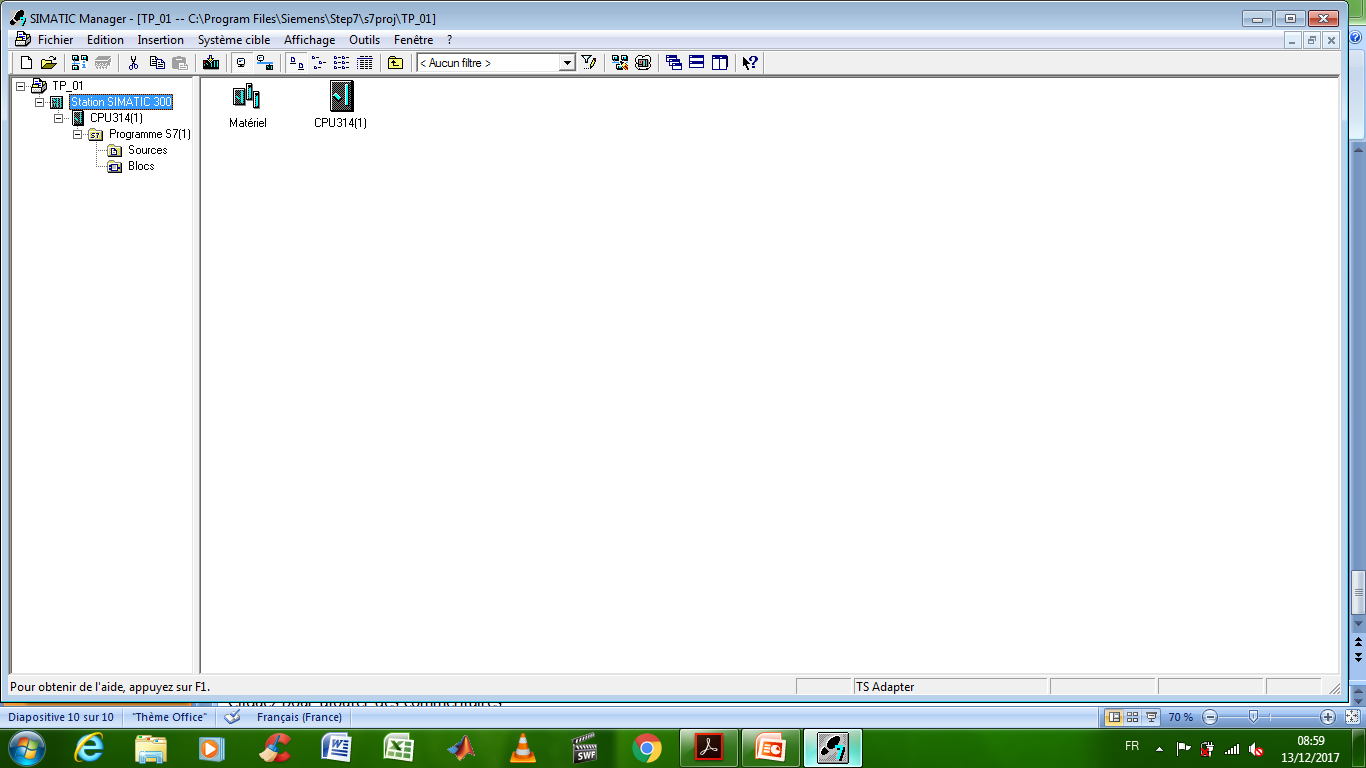 Ouvrez le dossier Station SIMATIC 300, et double cliquez sur l‘icône Matériel. La fenêtre "HW Config" s‘ouvre. La CPU qui a été sélectionnée à la création du projet est affichée, il s‘agit pour notre "TP-01" de la CPU314.
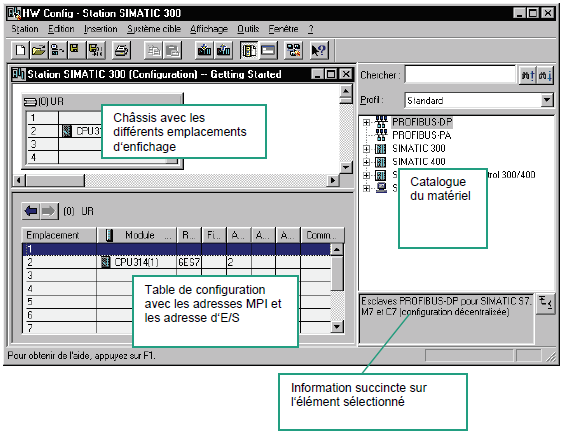 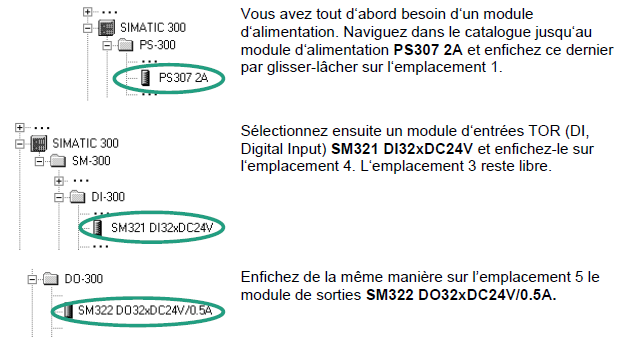 Pour modifier les paramètres (par exemple l’adresse) d’un module à l’intérieur d’un projet, il vous suffit d’ouvrir celui-ci par double-clique. Mais ne modifiez les paramètres que lorsque vous
connaissez les répercussions que celles-ci peuvent avoir sur votre automate.
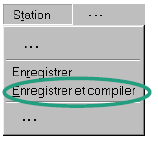 Les données sont aussitôt préparées pour le transfert dans la CPU avec la commande Enregistrer et compiler.
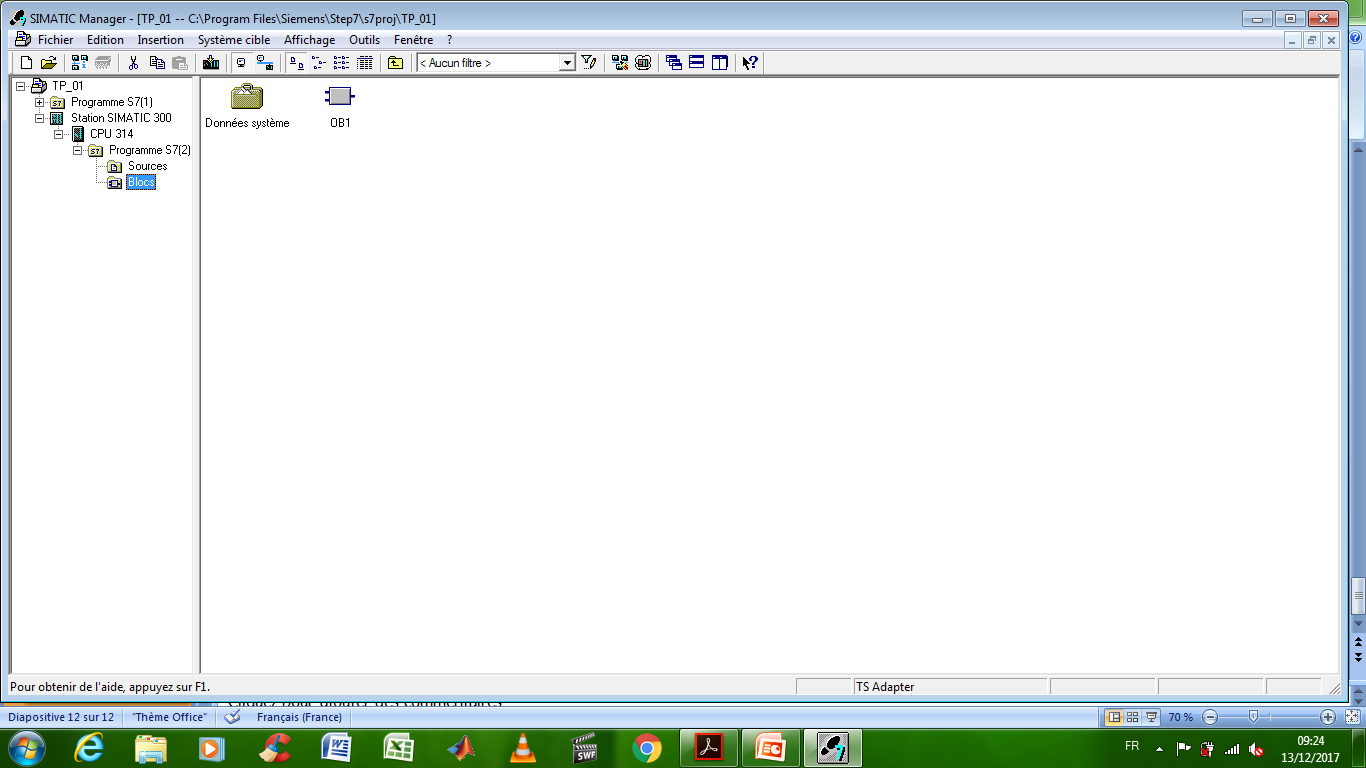 Après avoir fermé ”HW Config”, vous pouvez voir une nouvelle icône dans le dossier Blocs. Il s’agit des Données système.
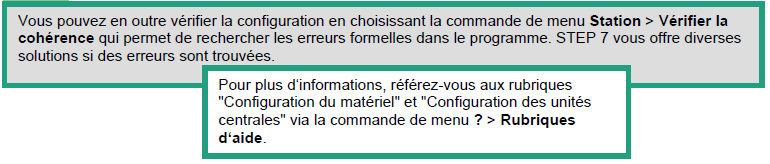 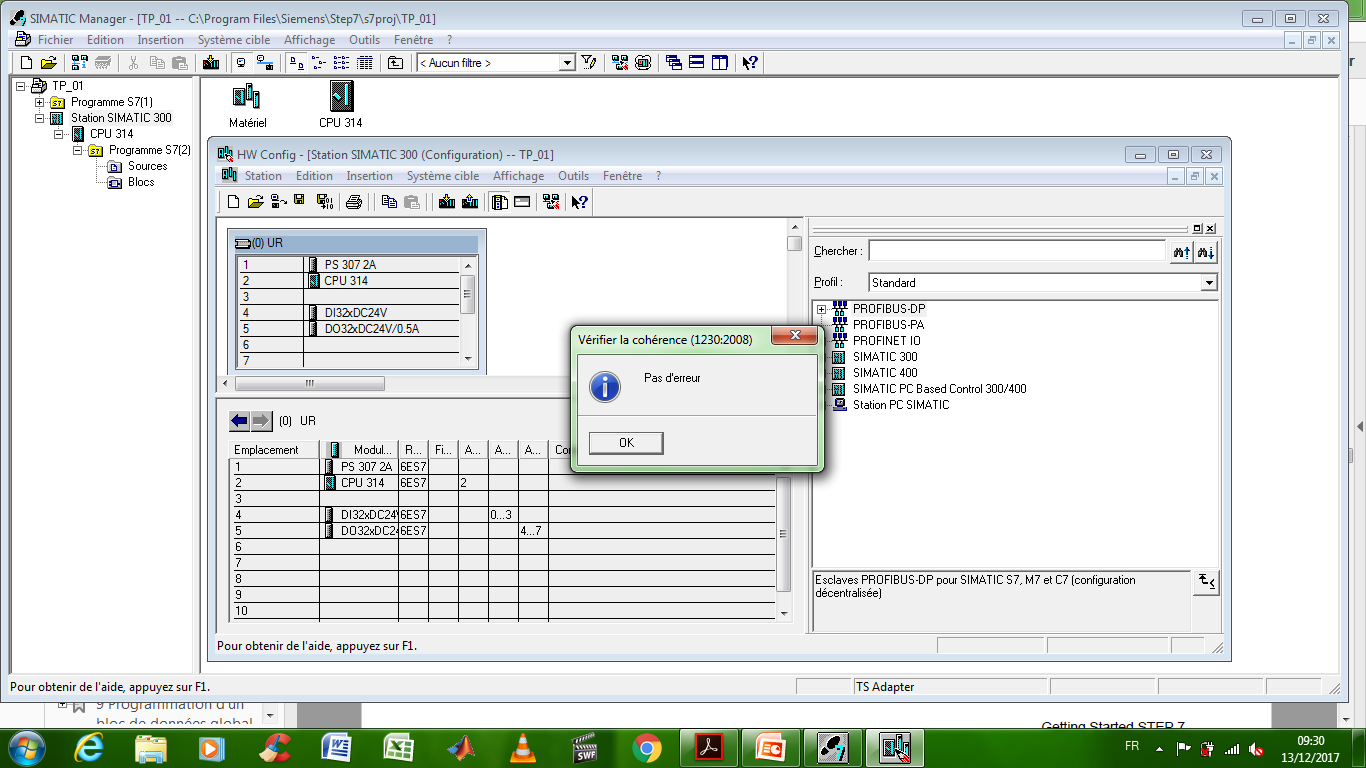 FIN DU TP-02